МБОУ  ЯЛКЫНСКАЯ СОШАЛЕКСЕЕВСКИЙ  МУНИЦИПАЛЬНЫЙ РАЙОН  РТ
1 класс



                                                                 Презентацию выполнила:
                                                                 учитель начальных классов 
                                                                 Бочкарева Людмила Николаевна
ВИЗИТКА  КЛАССА
« Солнышко »
Наш отряд:
Наш девиз:
« Мы солнечные дети,
 
мы лучше всех на свете »
Классный руководитель
Наш друг, наставник, 
педагог!
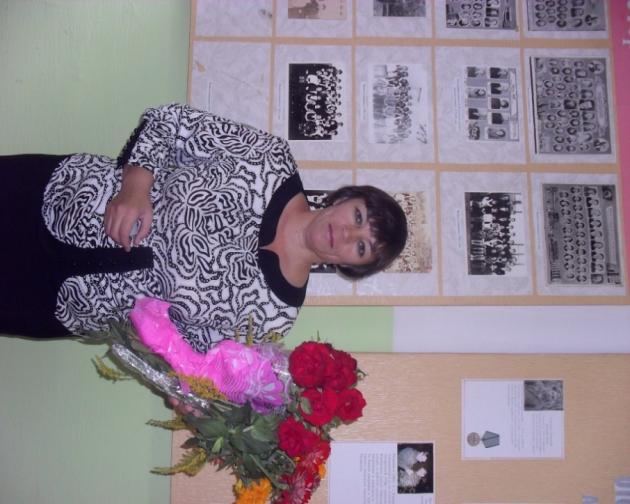 Бочкарева
Людмила
Николаевна
Мы - одна семья
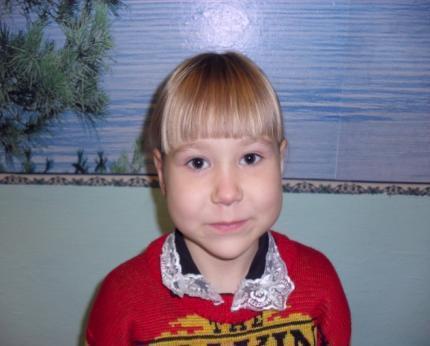 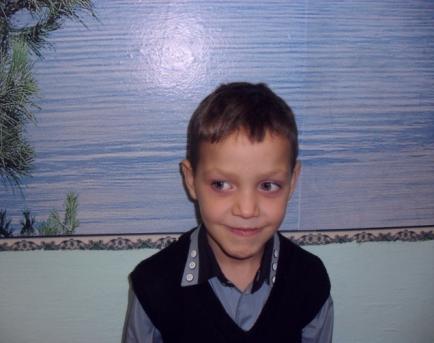 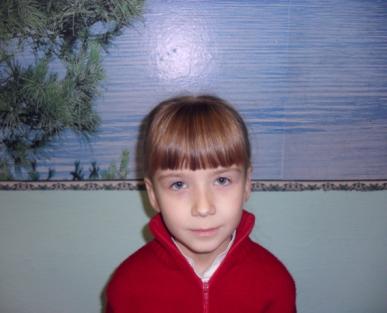 Агапова Екатерина
          цветовод
Барышева Виктория
     учебный  сектор
Боздунов Руслан
        физорг
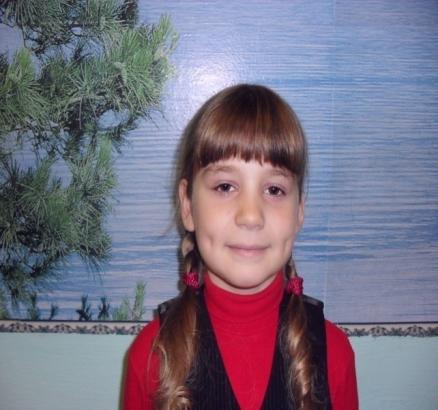 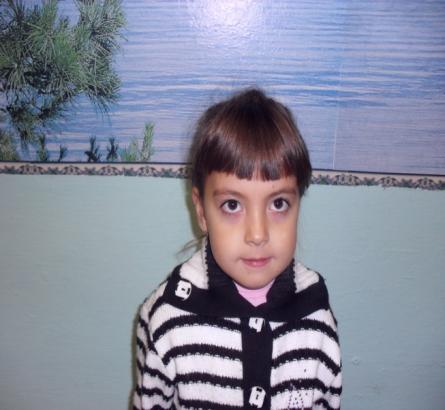 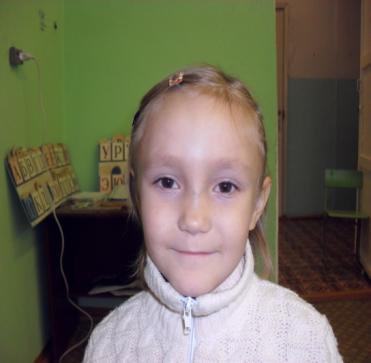 Михайлова Виктория
      командир класса
Филиппова Маргарита
        редколлегия
Черкесова Яна
 библиотекарь
НАША  ШКОЛЬНАЯЖИЗНЬ   1 КЛАСС
1 СЕНТЯБРЯ
1 СЕНТЯБРЯ
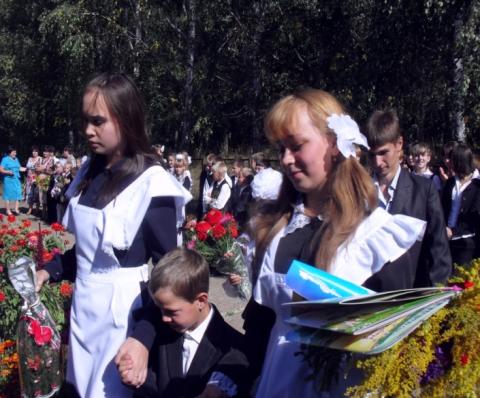 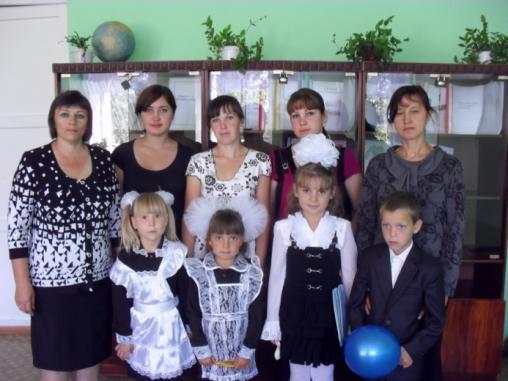 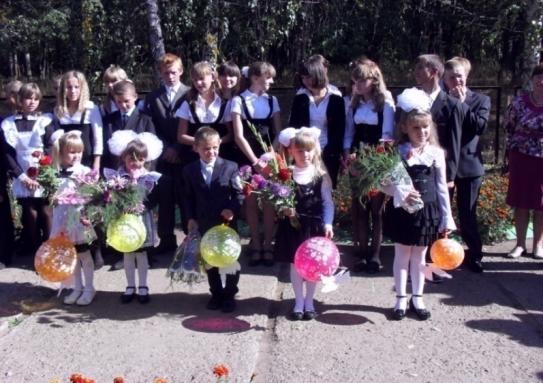 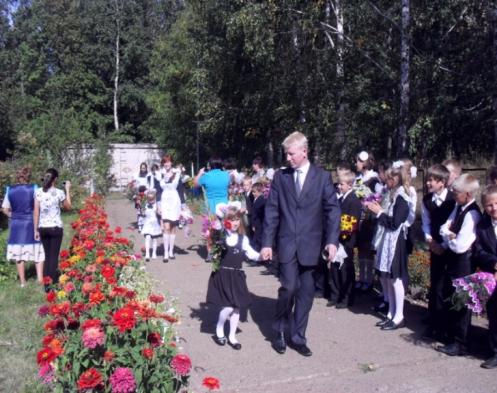 ЗНАКОМСТВО С библиотекой
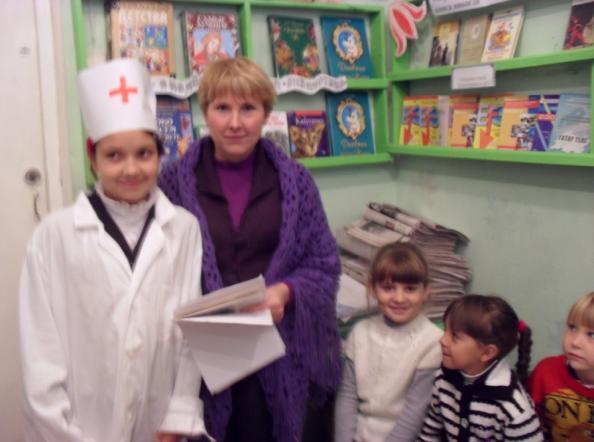 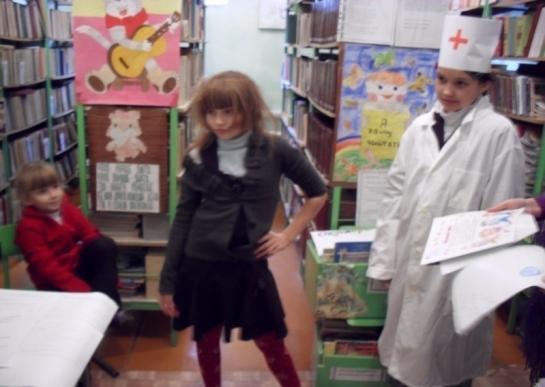 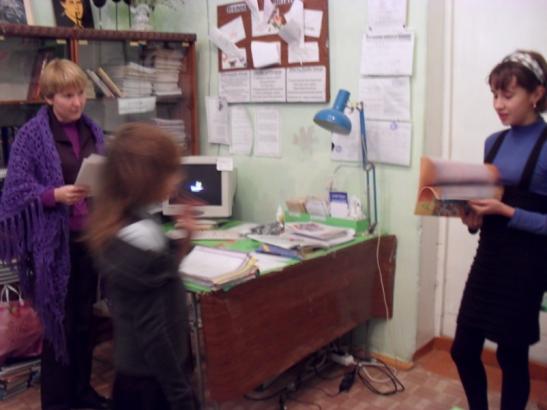 Неделя детской книги
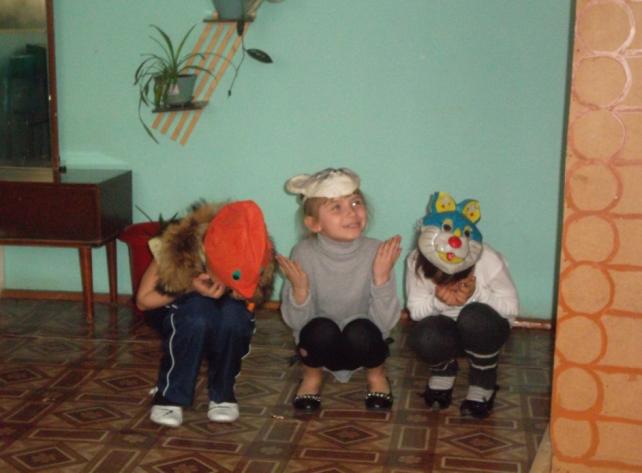 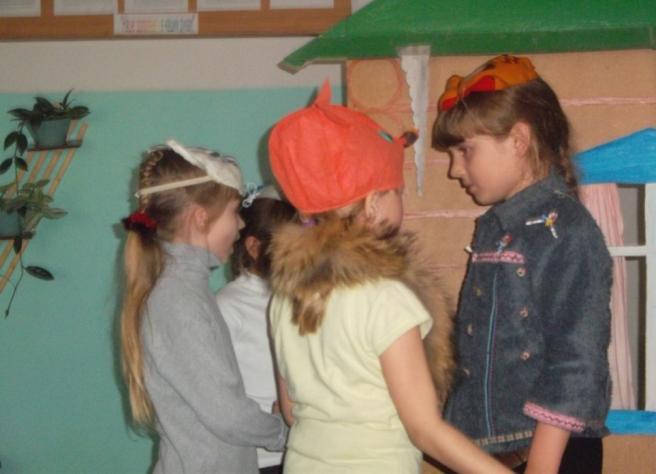 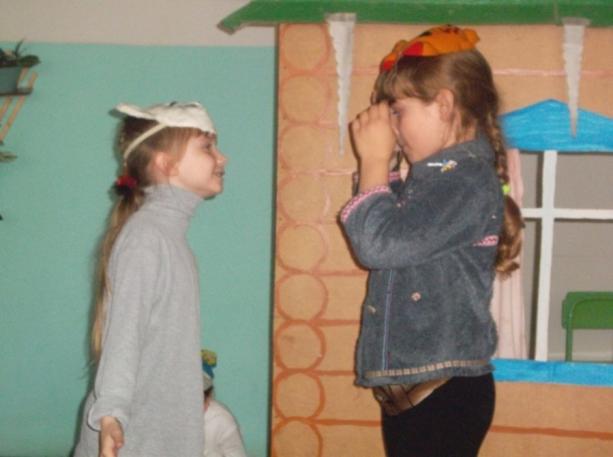 ЗДРАВСТВУЙ, осени пора!
ЗДРАВСТВУЙ, осени пора!
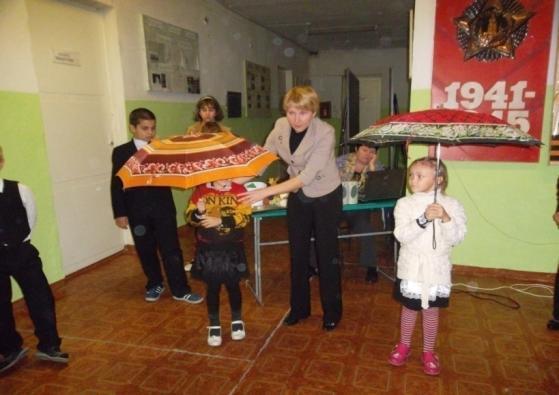 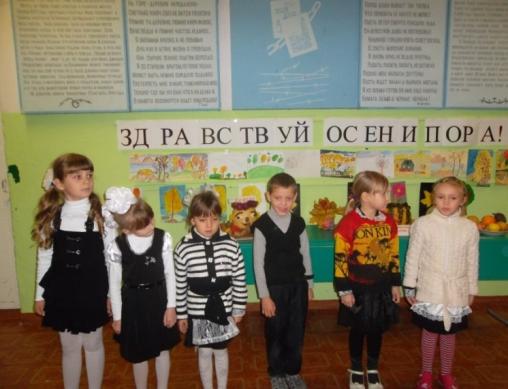 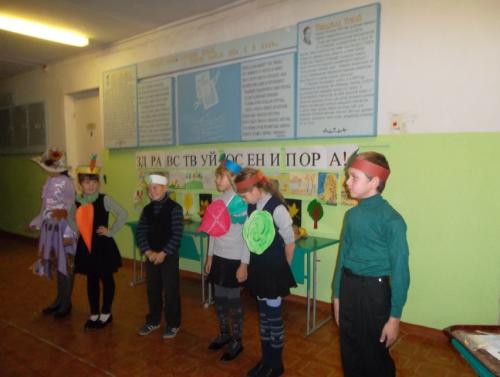 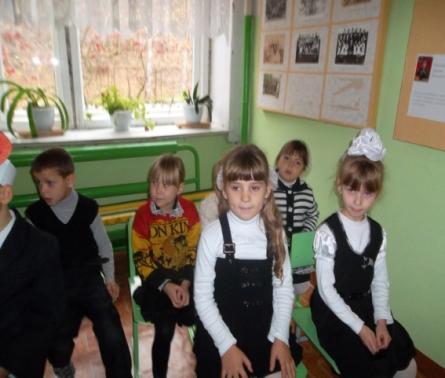 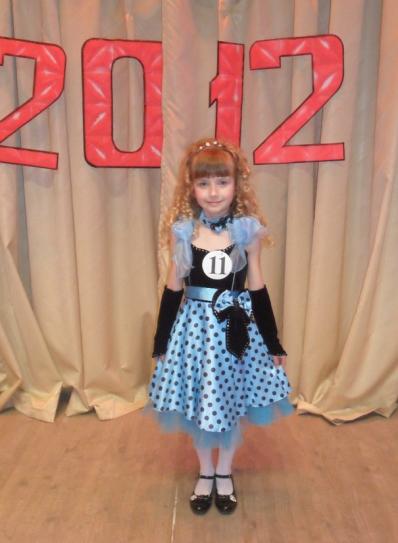 Наша звездочка
Барышева Виктория
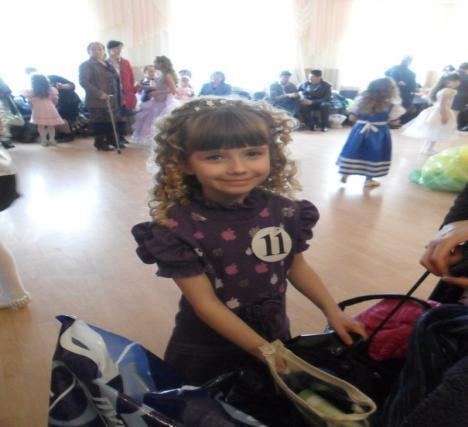 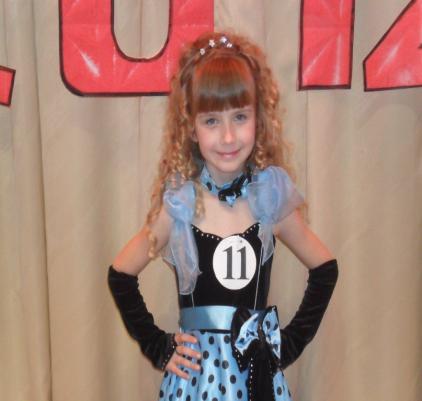 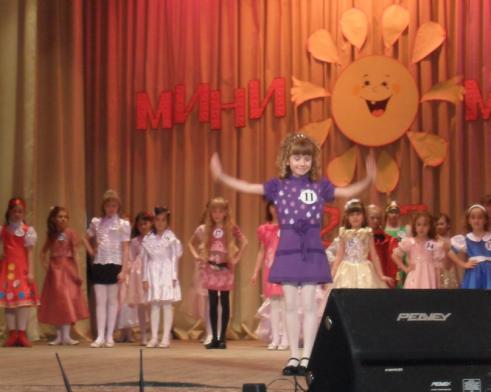 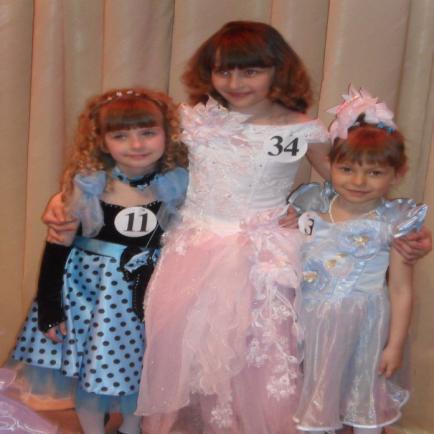 НОВЫЙ ГОД
НОВЫЙ ГОД
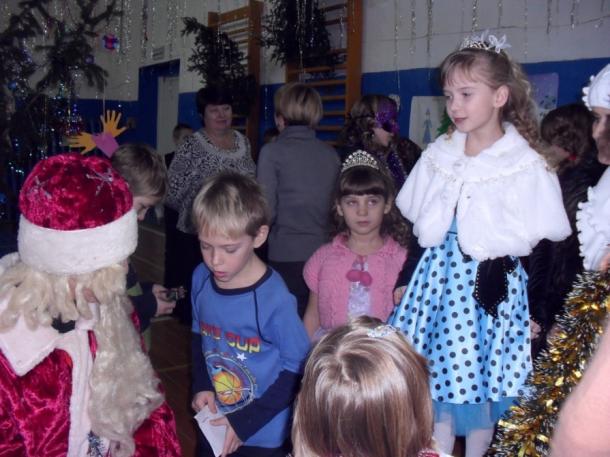 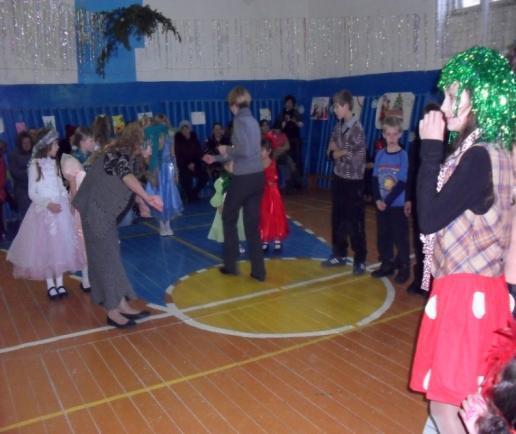 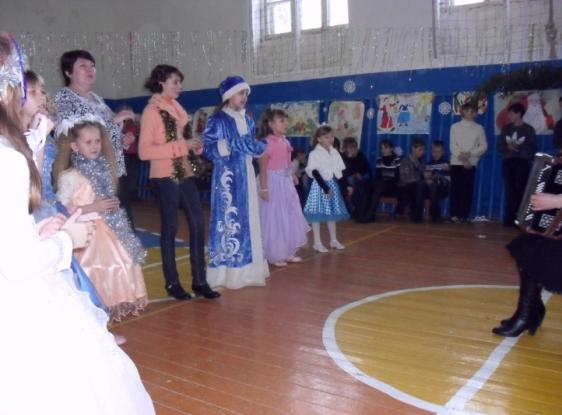 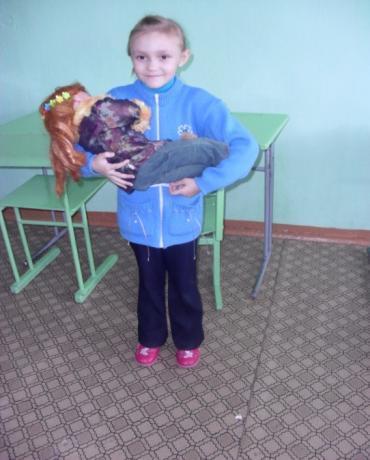 8 МАРТА
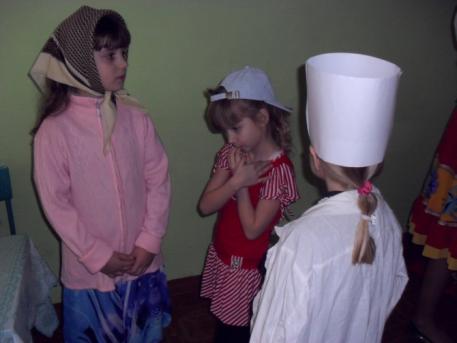 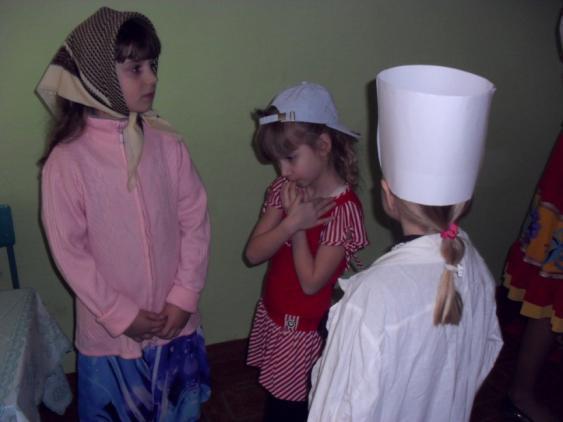 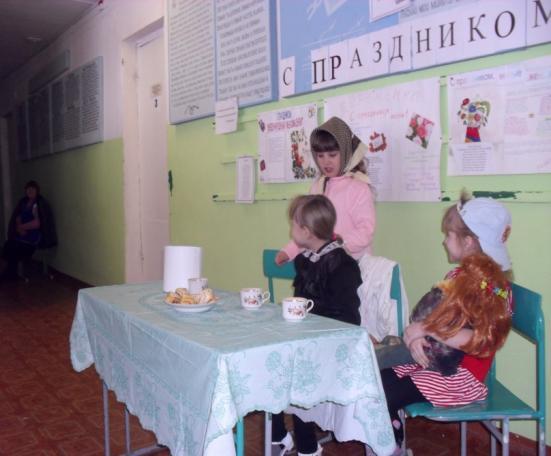 Пришкольный лагерь
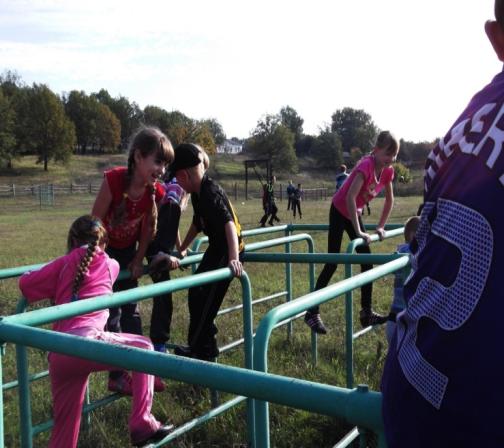 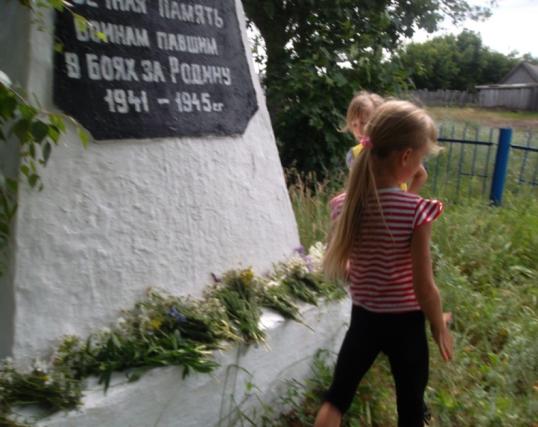 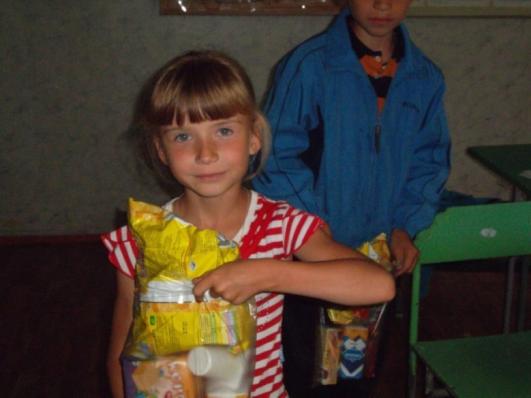 1